My Best Friend: Nic Merz
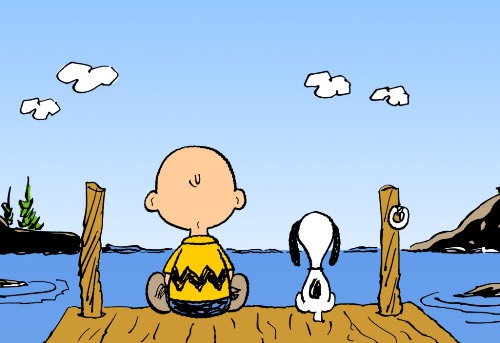 Written By
Erick Enriquez
If my best friend were a car, he would be a Mustang because he’s really fast.
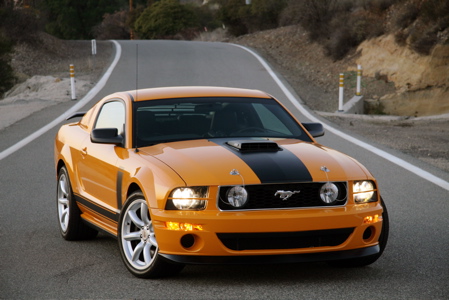 If my best friend were a soft drink, he would be a Mountain Dew because he is very energetic.
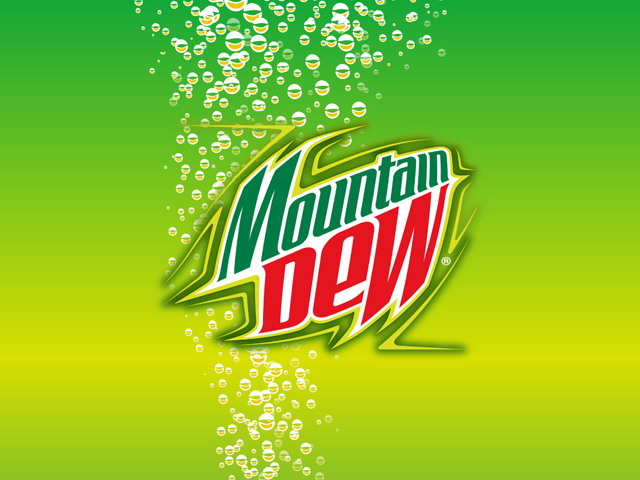 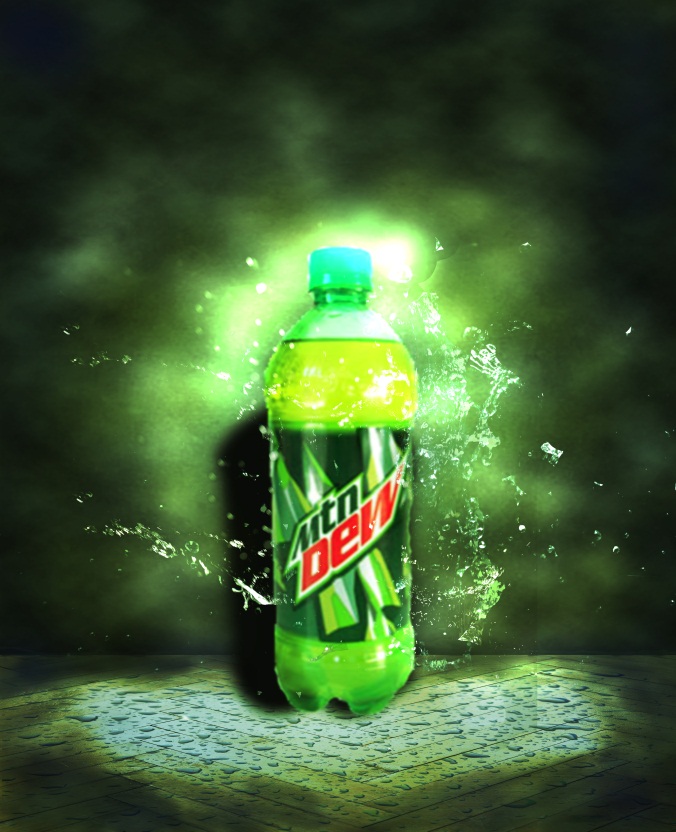 If my best friend were a zoo animal, he would be a monkey because he is very playful.
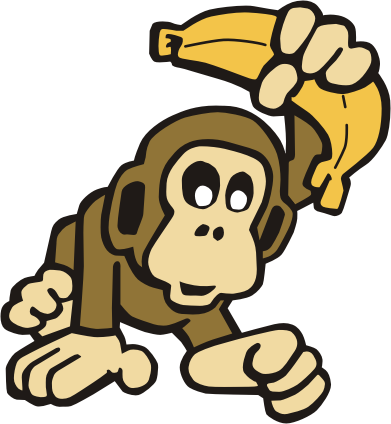 If my best friend were a ringtone, he would be a Crazy Frog ringtone because he’s hard to understand because he talks too fast.
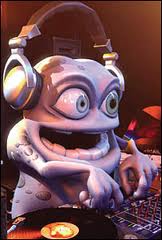 If my best friend were a candy, he would be a Sour Gummy Worm because he’s kind of sour and kind of sweet.
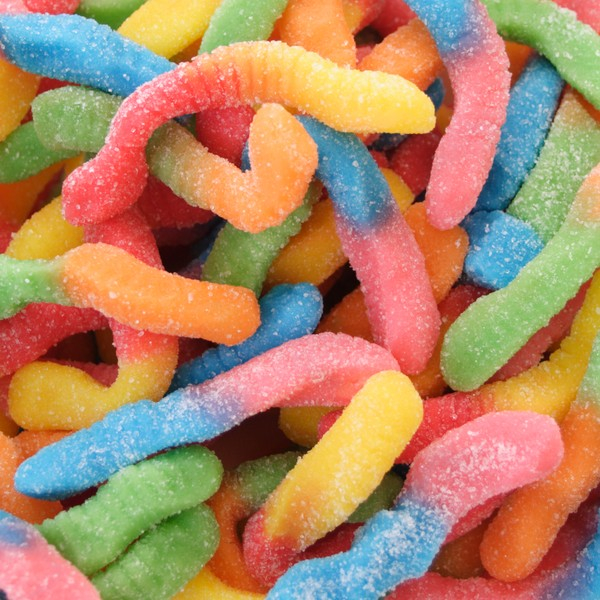